Formation des coaches de l’observatoire des aires protégées et biodiversité en Afrique de l’Ouest et Afrique Centrale Kinshasa du 20 au 31 mai 2019Expérience de l’Utilisation de l’outil IMET au sein du réseau des  APs de la RDCDépartement Technique et Scientifique de l’ICCNParGabriel ZABITI (Coach RDC)
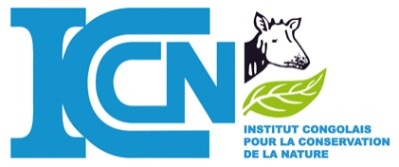 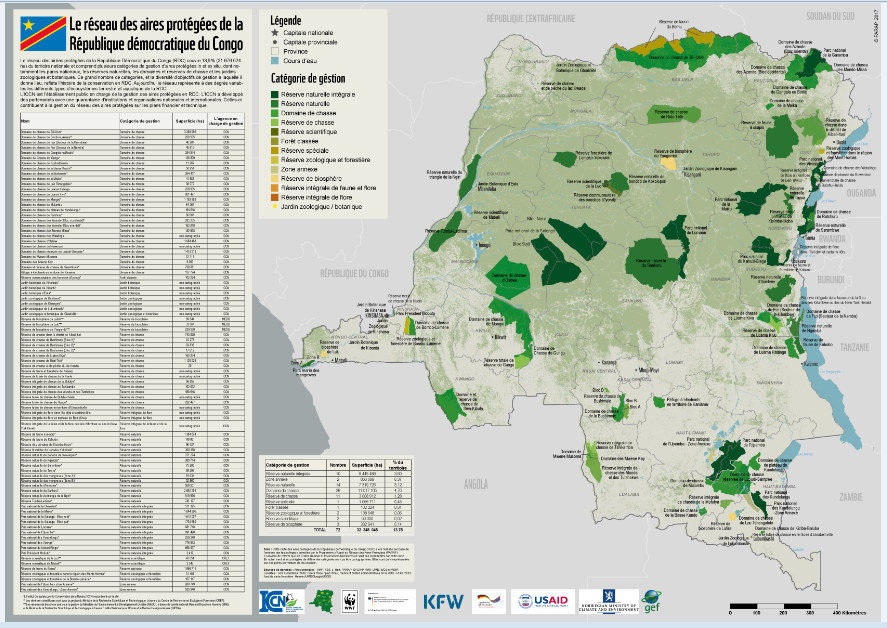 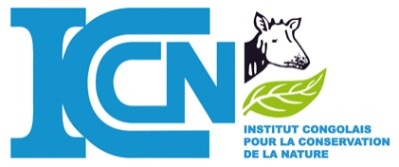 2. FORMAT DE RESTITUTION RÉSULTAT PRÉLIMINAIRE
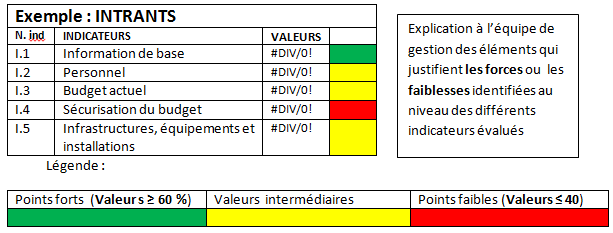 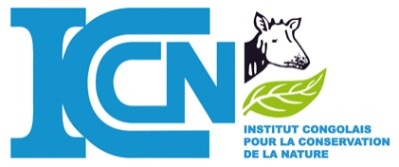 3. ANALYSE APPROFONDIE
Processus participatif (cellule PSE et site)
Confrontation des résultats de l’évaluation participative et de l’analyse documentaire 
Détermination des objectifs susceptibles d’amélioration de l’efficacité de gestion




Elaboration du tableau de bord : pour les décideurs.
Rapport d’analyse approfondie
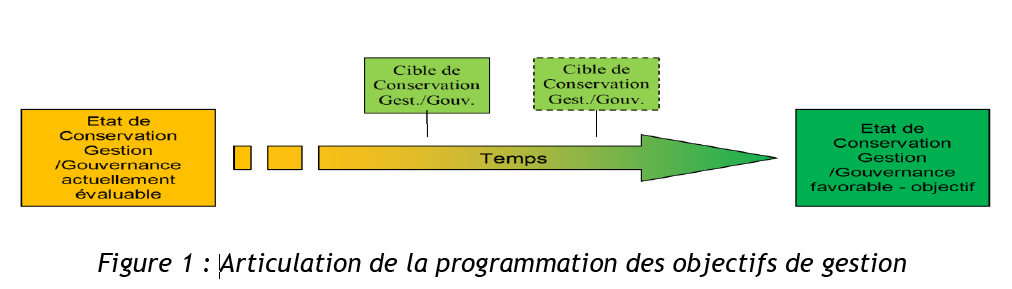 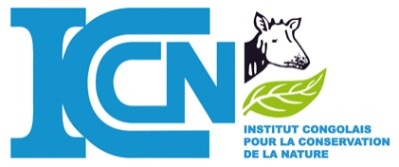 4. Ex: TABLEAU DE BORD (Evaluation PNS-2018)
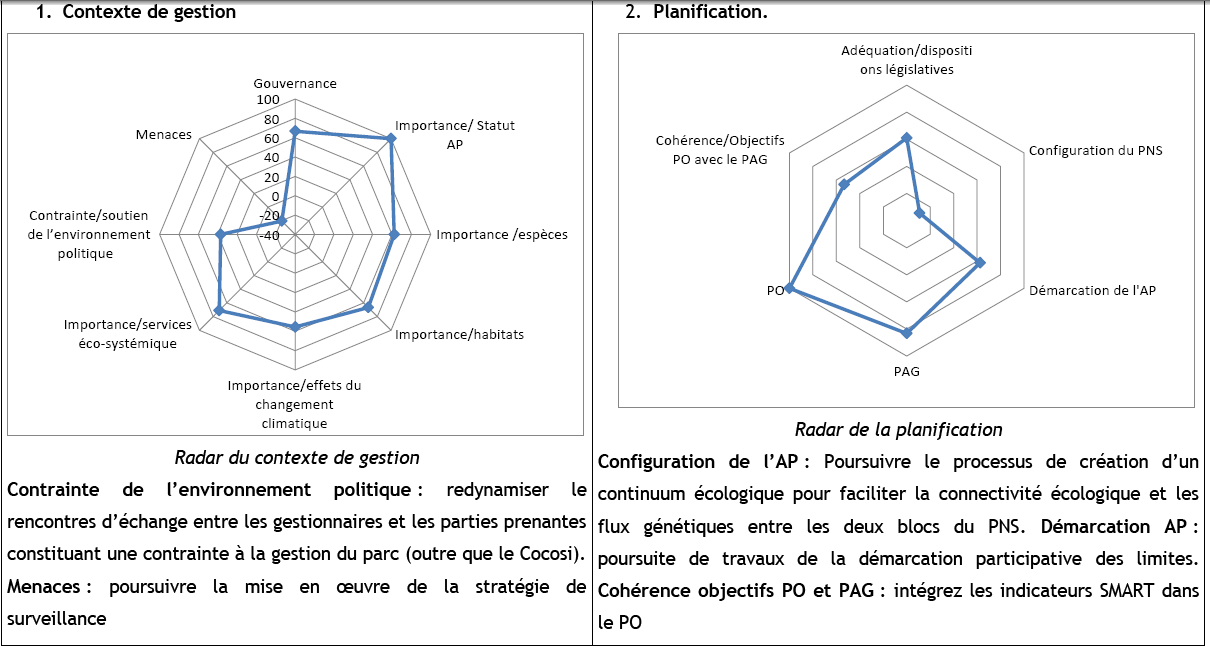 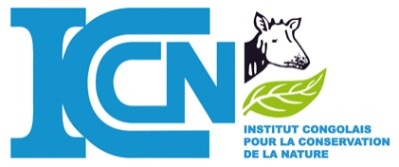 5. DONNÉES IMET DES AP (2016 À 2018)
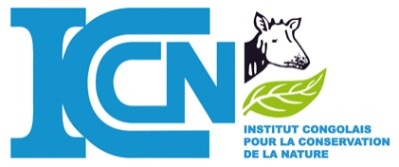 6. CAPITALISATION DES RÉSULTATS IMET
Elaboration des outils de planification stratégique:
Stratégie de surveillance d’une AP
Utilisation du calculateur des menaces                hiérarchisation des menaces 
Identification des défis majeurs pour la protection des la biodiversité
Détermination des stratégies d’intervention             		Production de la Stratégie
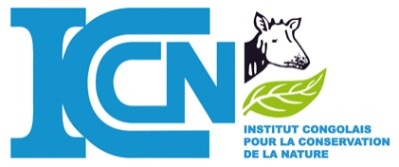 6. CAPITALISATION DES RÉSULTATS IMET
Elaboration du Plans d’Aménagement et de Gestion (PAG) des APs. Deux approches capitalisé: 
Planification basée sur les conditions désirées
Détermination de certains objectifs (conditions désirées) grâce à l’outil IMET)
Planification basée sur les menaces
Hiérarchisation des menaces grâce à l’outil IMET, puis développement d’un model conceptuel du PAG
Contribution à la Production du PAG
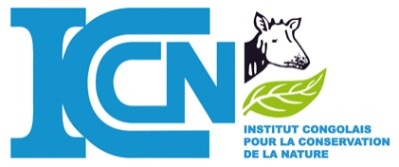 6. CAPITALISATION DES RÉSULTATS IMET
Elaboration de l’outil de planification opérationnelle
Plan Opérationnel annuel/Plan du travail annuel
Parcourir les différents objectifs déterminés dans les rapports IMET, 
Faire ressortir les activités à mettre en œuvre au courant d’une année pour atteindre les objectifs prioritaires  
Production de la matrice du Plan Opérationnel
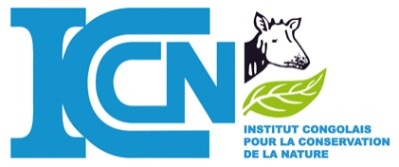 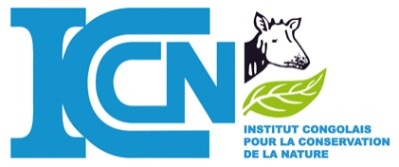 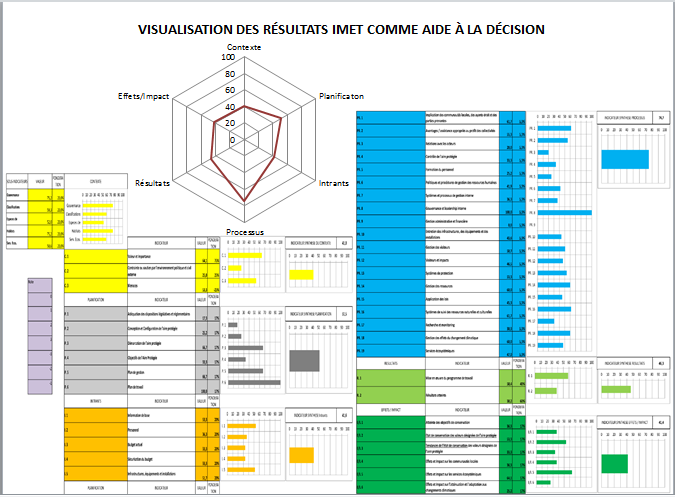 MERCI DE VOTRE ATTENTION